Grendel A cautionary tale about chocolate
Day 2
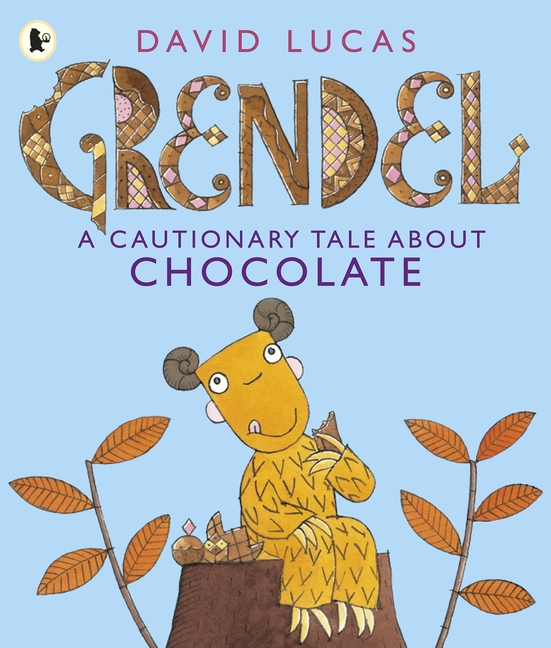 Let’s read on…
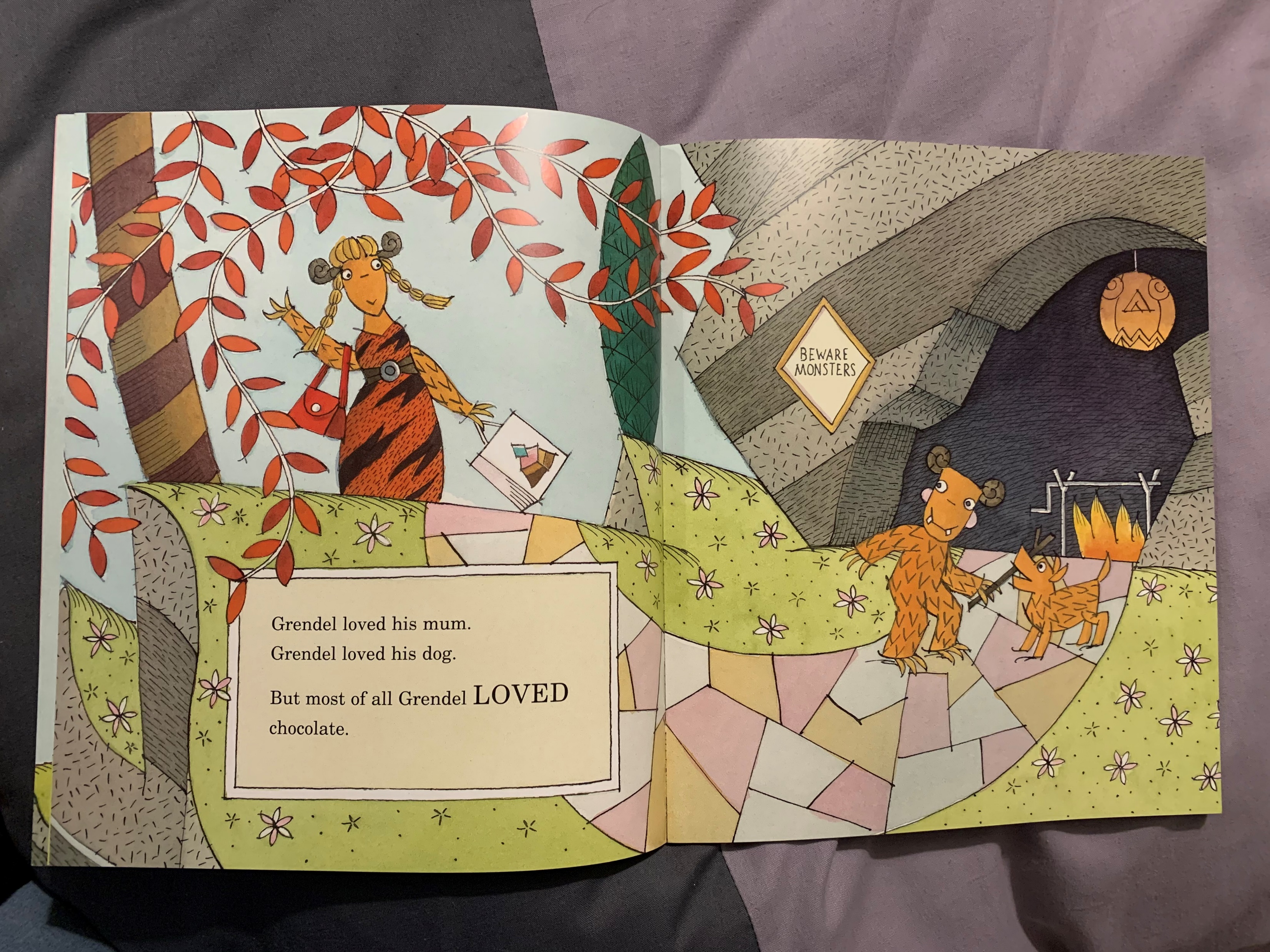 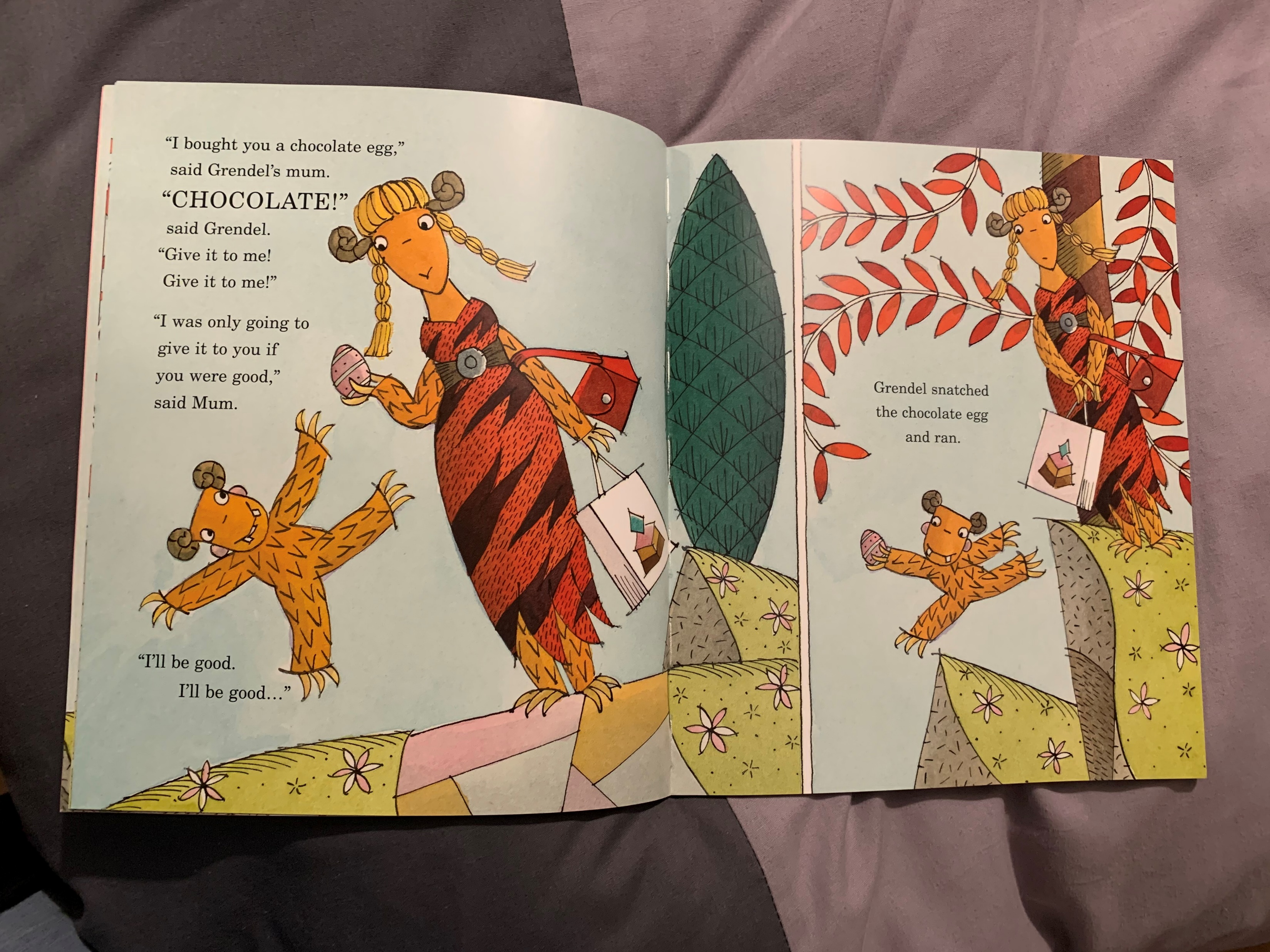 Task 4

What do you think of Grendel now?
________________________________________________________________________________

 “snatched”   “Give it to me!” 
Do we know more about his character?
________________________________________________________________________________
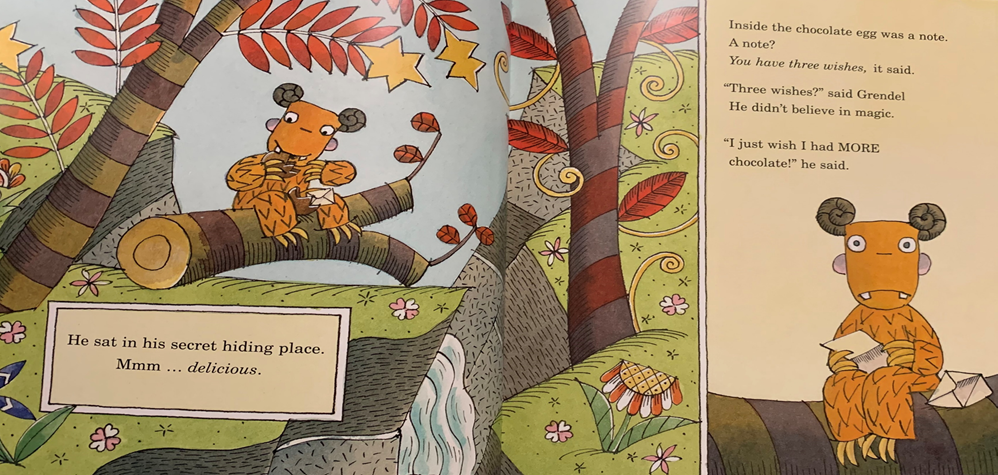 Task 5
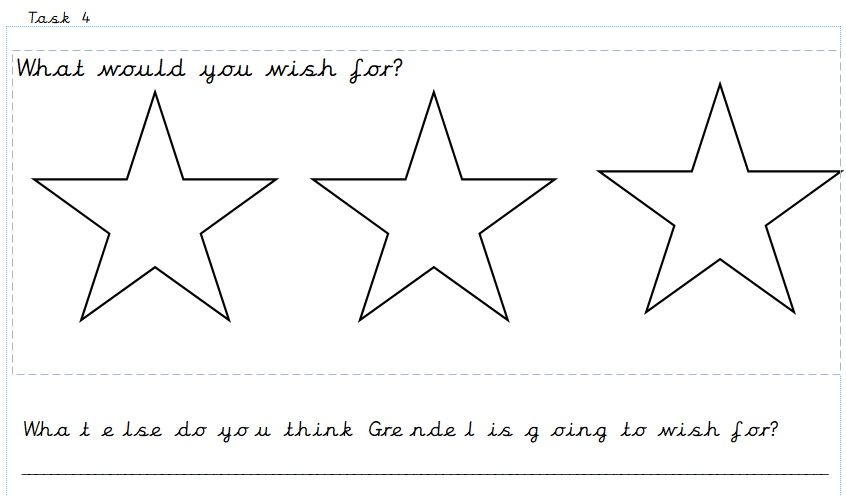 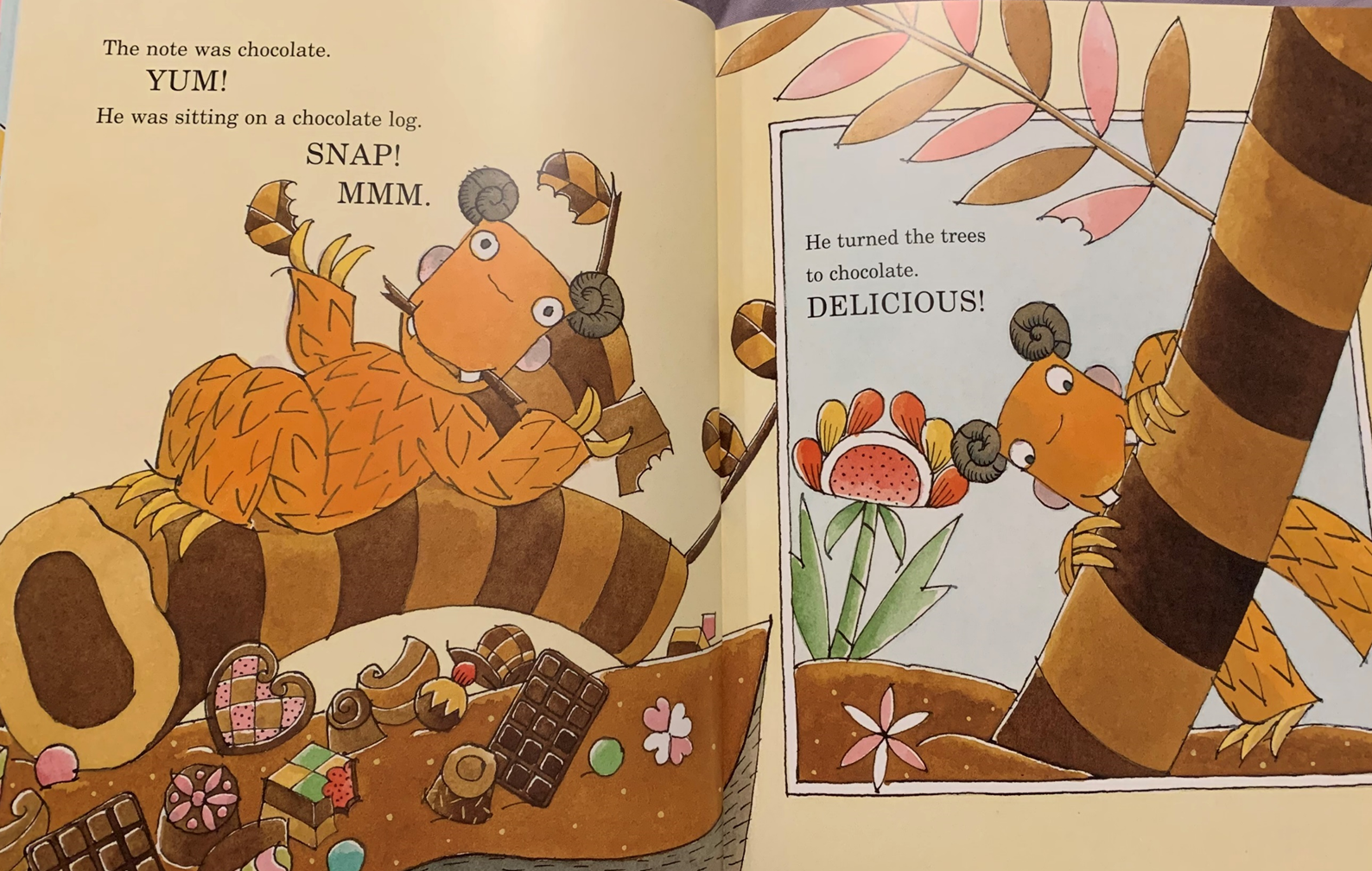 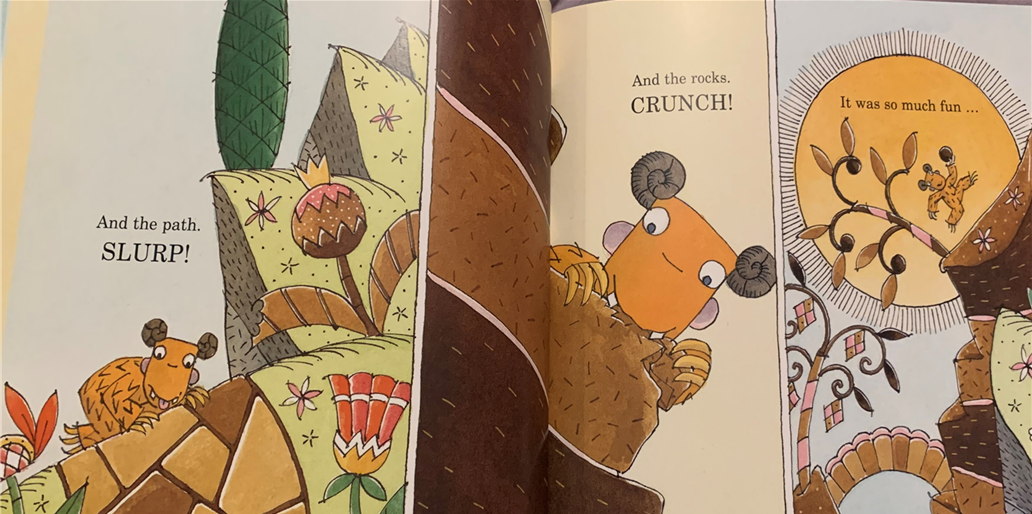 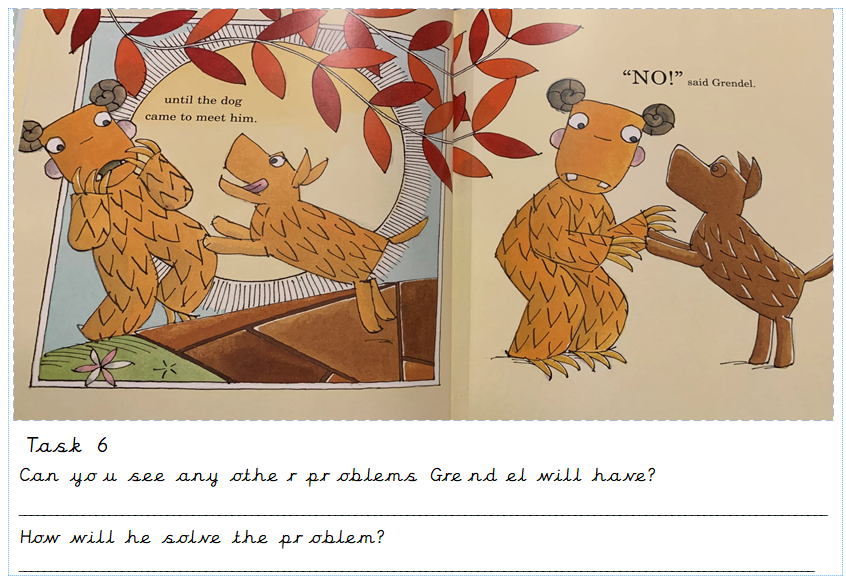 Read on and find out … How will the story end?
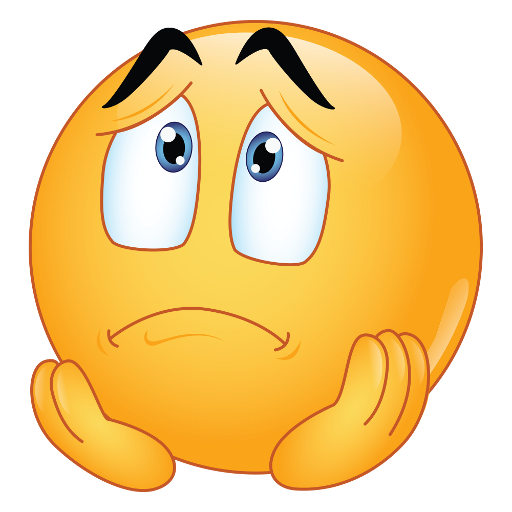 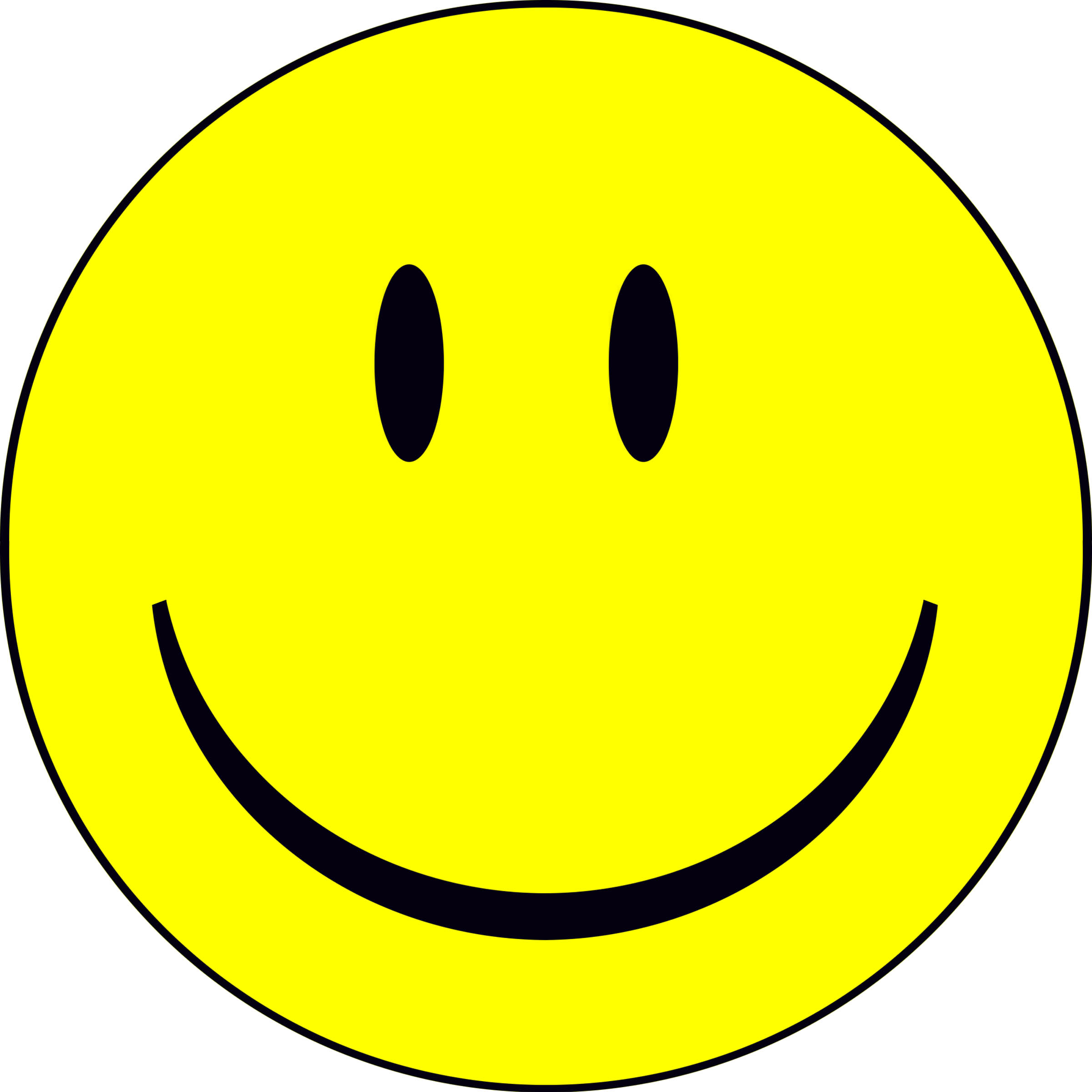 or
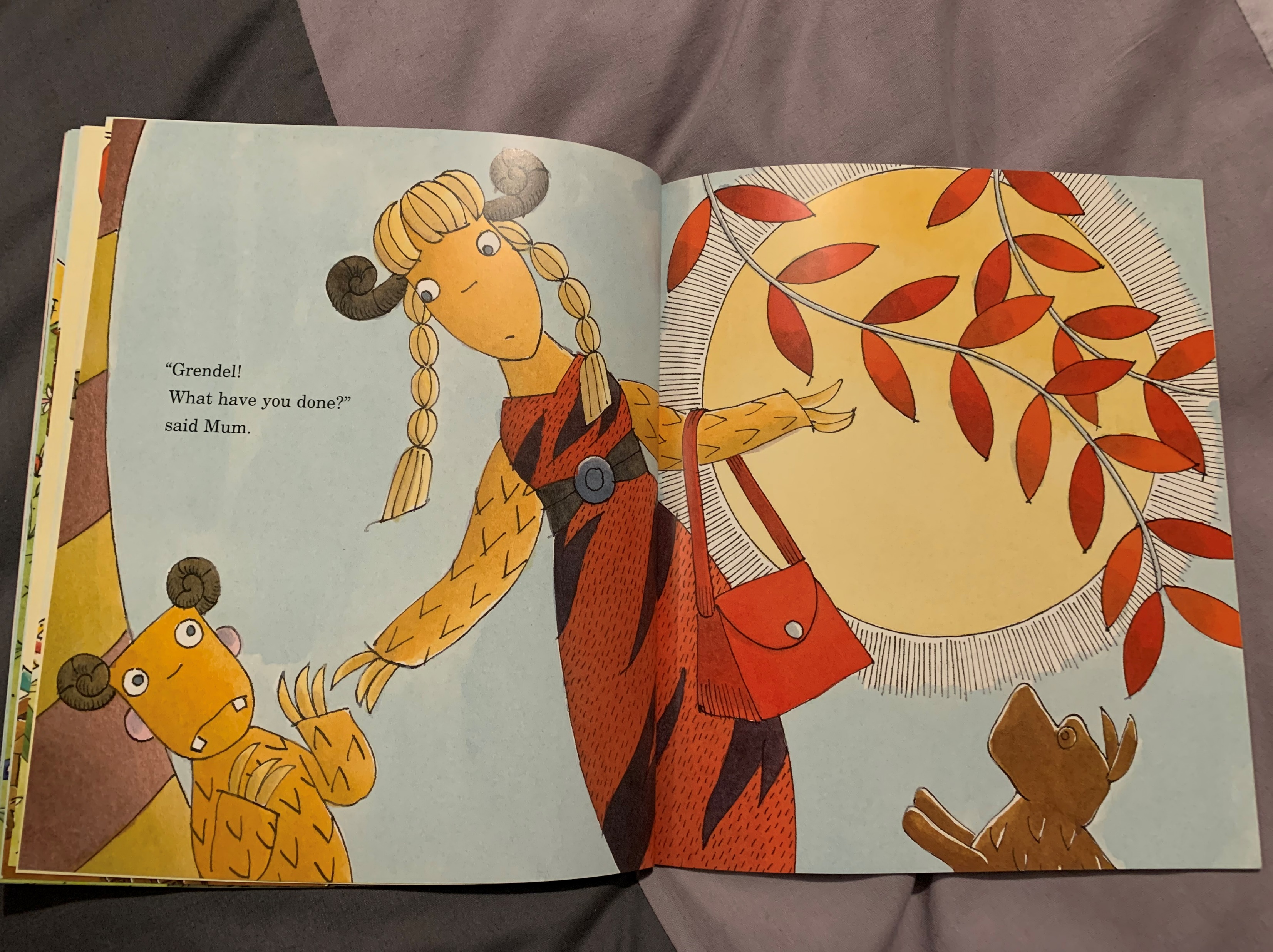 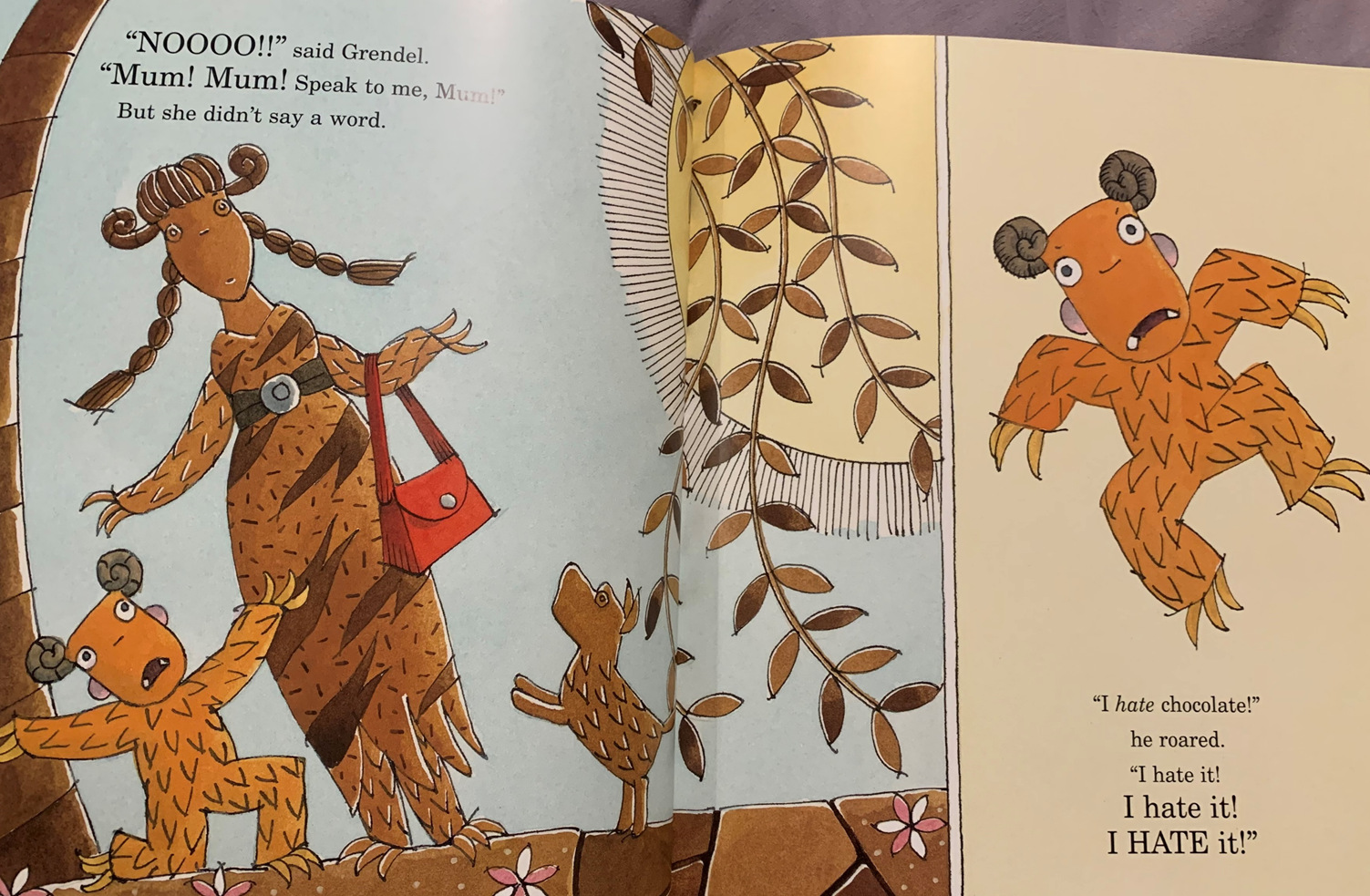 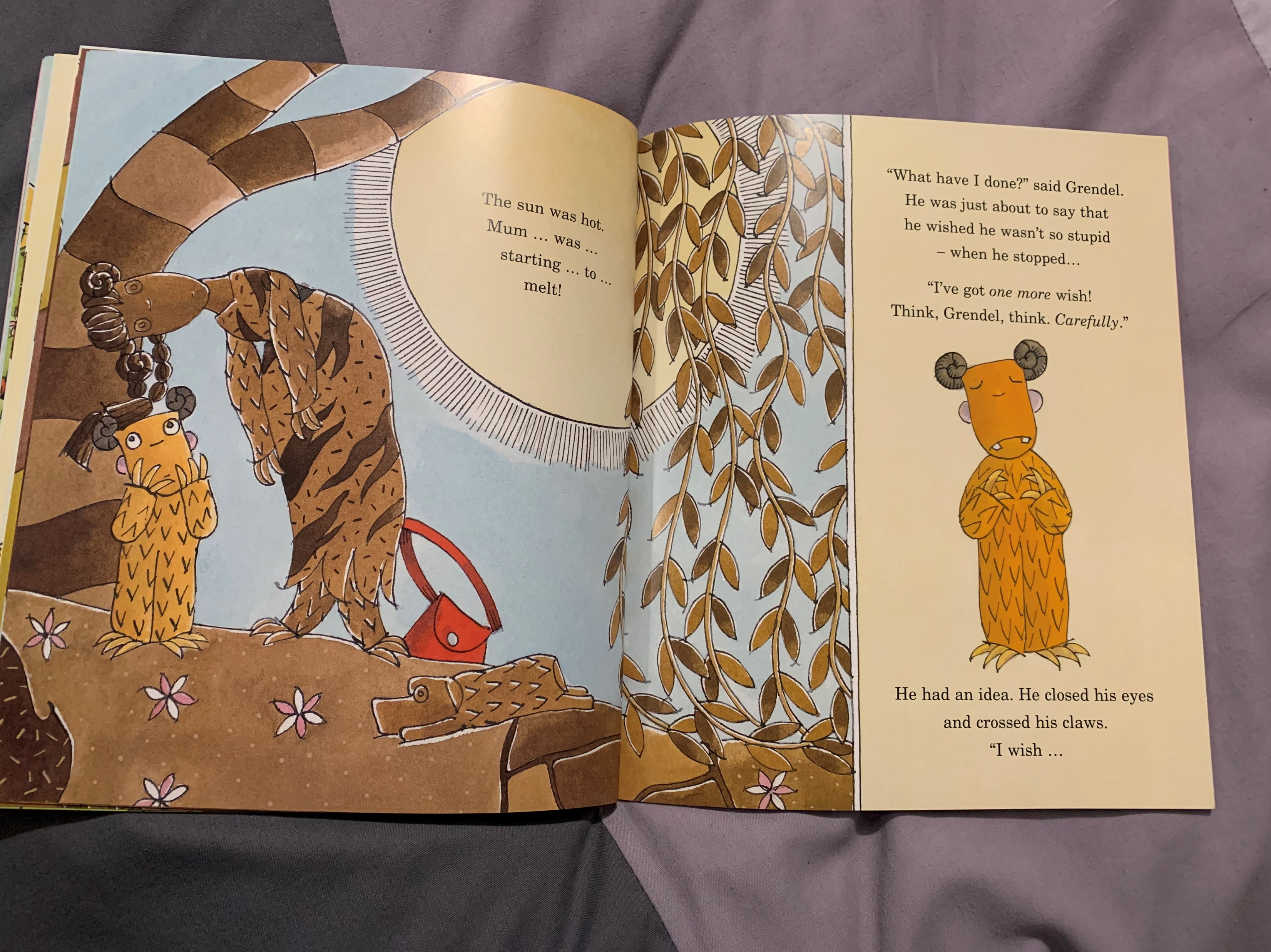 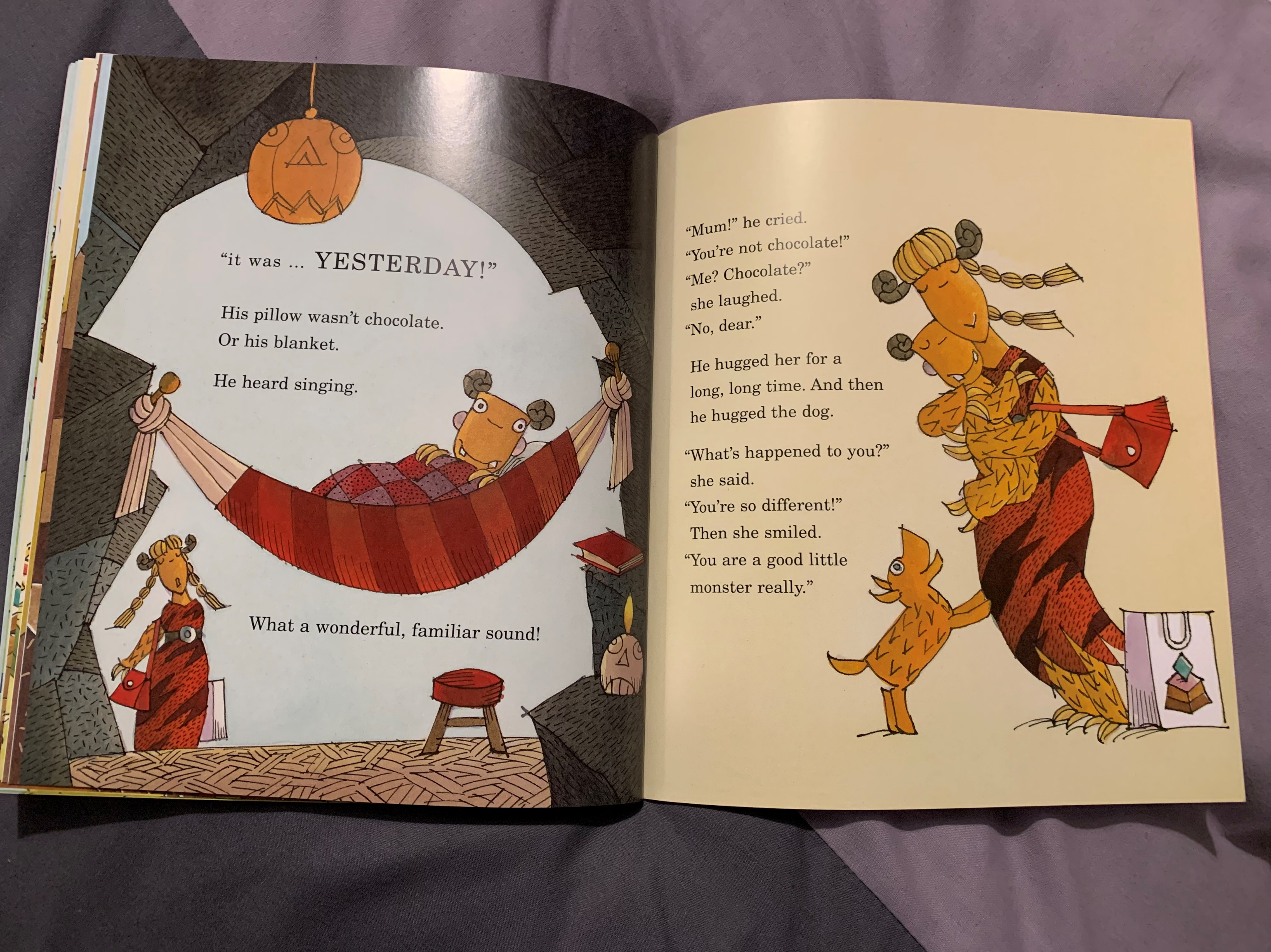 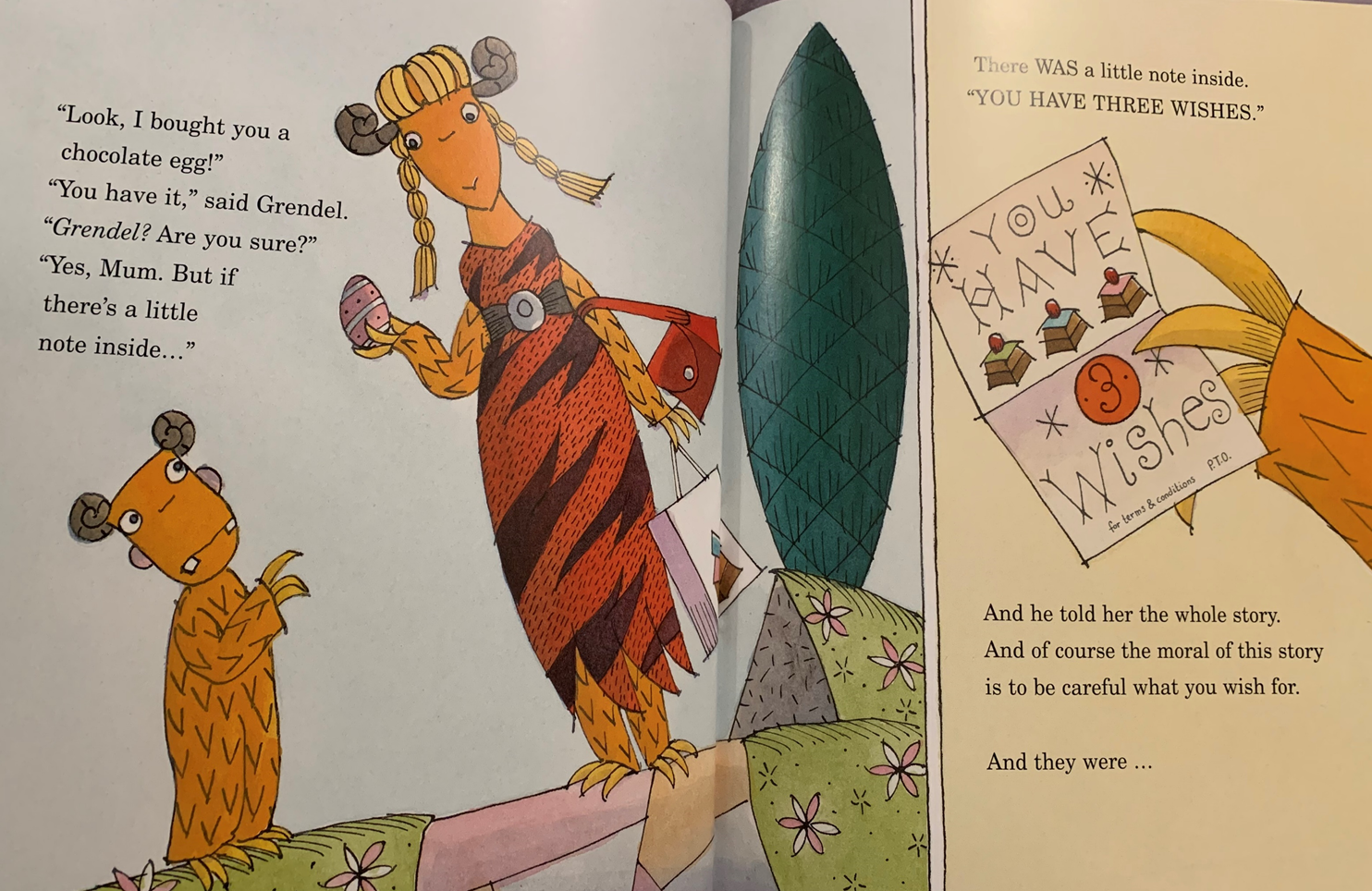 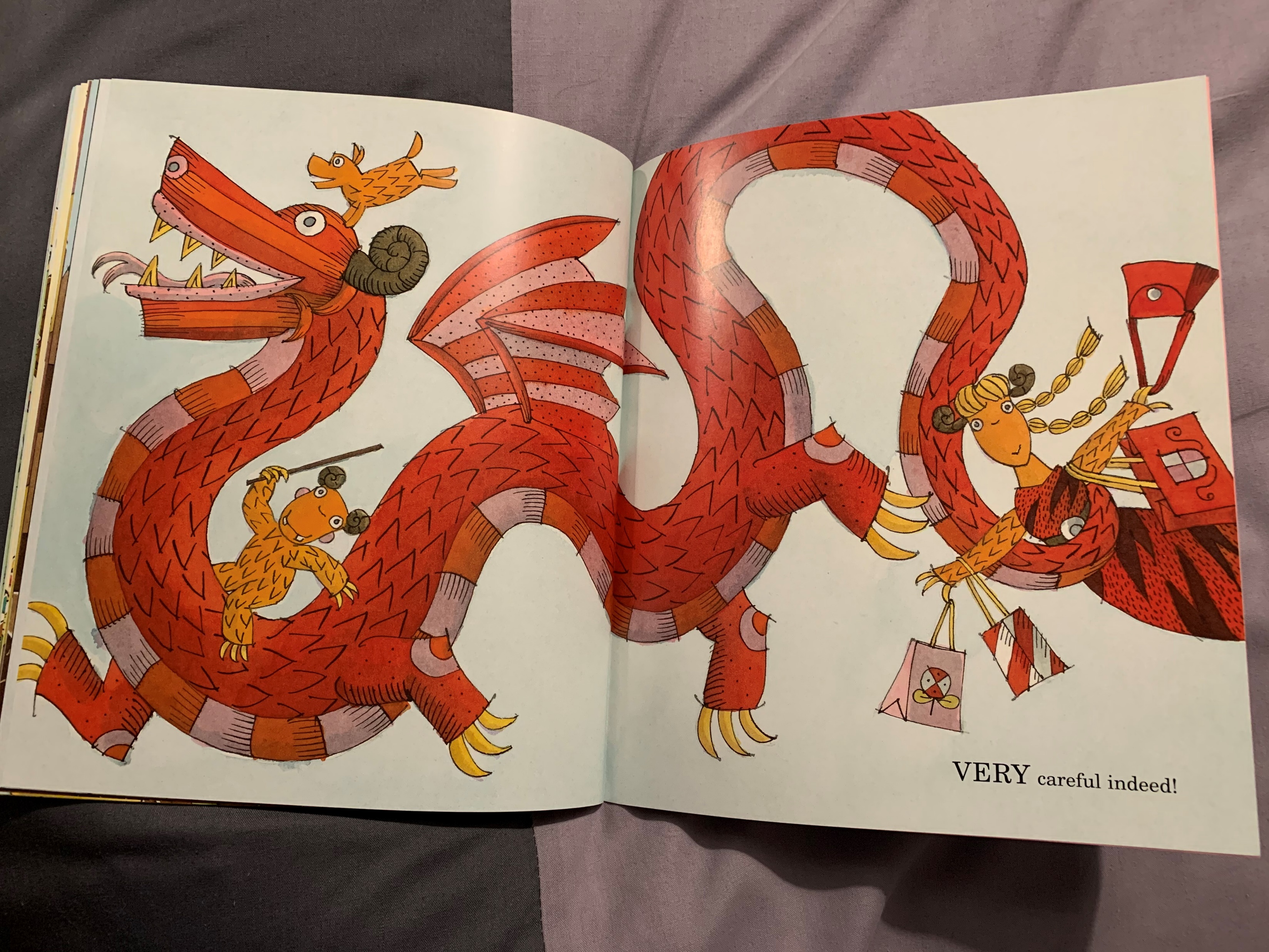 Things to think about …
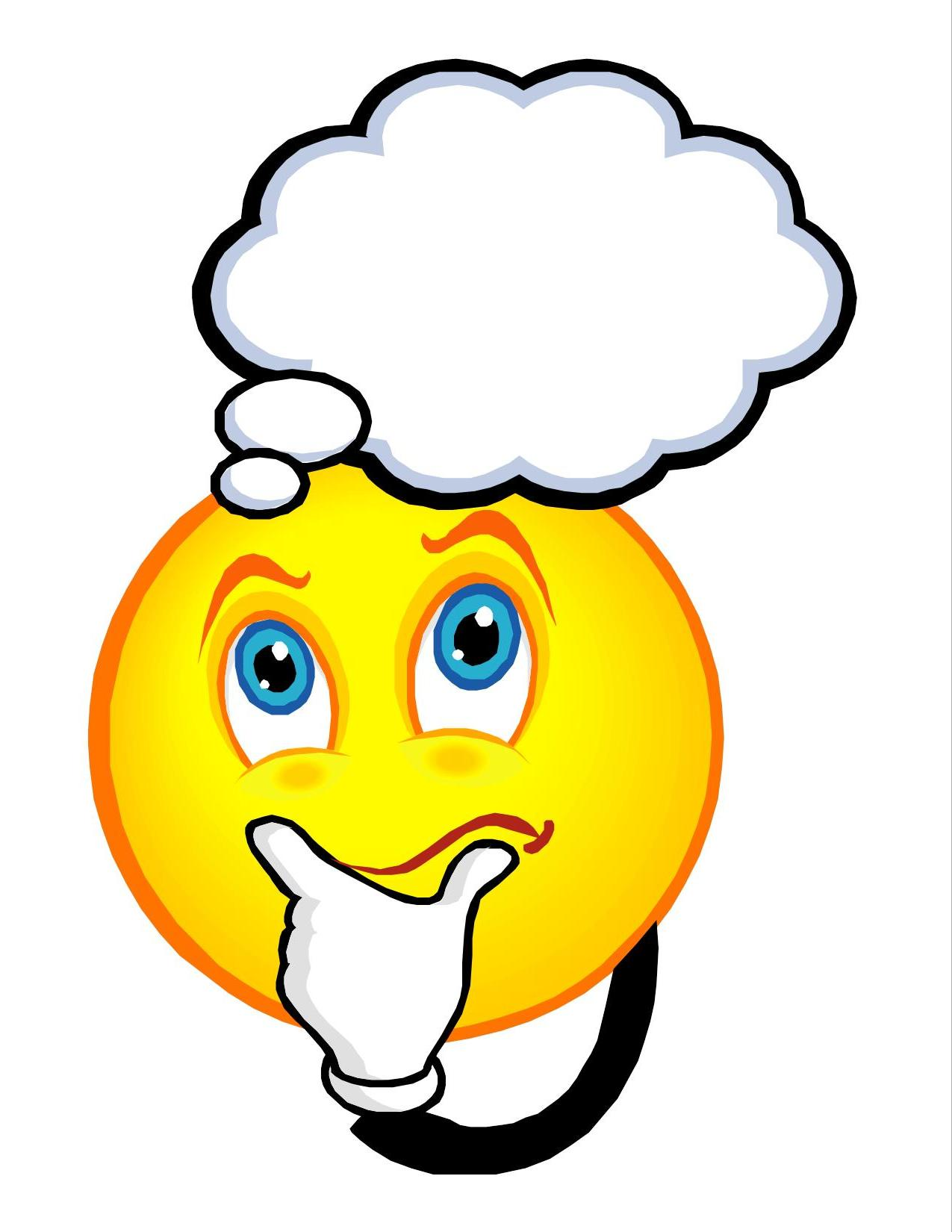 Did you like the story?

Can you see why it is
a cautionary tale now?

Would you change your 
3 wishes now?